Inclusive Language Commitment
Arm is committed to making the language we use inclusive, meaningful, and respectful. Our goal is to remove and replace non-inclusive language from our vocabulary to reflect our values and represent our global ecosystem.
Arm is working actively with our partners, standards bodies, and the wider ecosystem to adopt a consistent approach to the use of inclusive language and to eradicate and replace offensive terms. We recognise that this will take time. This course contains references to non-inclusive language; it will be updated with newer terms as those terms are agreed and ratified with the wider community. We recognise that some of you will be accustomed to using the previous terms and may not immediately recognise their replacements. Please refer to the following examples:
When introducing the AMBA 3 AHB-Lite Protocols, we will use the term ‘Manager’ instead of ‘Master’ and ‘Subordinate’ instead of ‘Slave’.
Contact us at education@arm.com with questions or comments about this course. You can also report non-inclusive and offensive terminology usage in Arm content at terms@arm.com.
Introduction toEmbedded Systems Design
Learning Objectives
At the end of this lecture, you should be able to:
Outline what is meant by Embedded Systems, give examples of its application and state its benefits. 
Describe the attributes of embedded systems. 
Outline the constraints on embedded systems including their impact.
Outline
Introduction to Embedded Systems
Example Embedded Systems: 
Bike Computer
Motor Control Unit
Gasoline automobile engine control unit
Options for Building Embedded Systems
Benefits of embedded systems
Embedded System Functions
Attributes of embedded systems
MCU Hardware & Software for Concurrency
Embedded System Constraints and their impacts
Introduction
What is an Embedded System?
Application-specific computer system
Built into a larger system
Why add a computer to the larger system?
Better performance
More functions and features
Lower cost
More dependability

Economics
Microcontrollers (used for embedded computers) are high-volume, so recurring cost is low
Nonrecurring cost dominated by software development
Networks
Often embedded system will use multiple processors communicating across a network to lower parts and assembly costs and improve reliability
Introduction to embedded systems
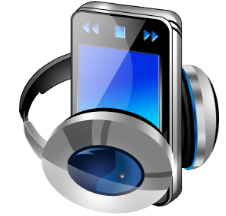 What is an embedded system?
Application-specific computer system
Built into a larger system
Often with real-time computing constraints
Why add an embedded computer to a larger system?
Better performance
More functions and features
Lower cost, e.g., through automation
More dependability
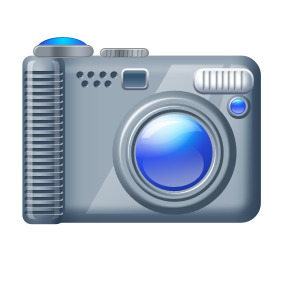 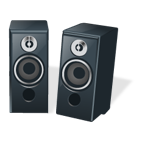 embedded
system
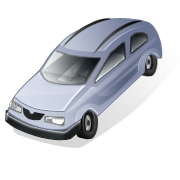 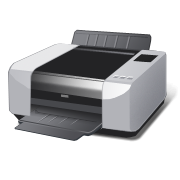 Embedded Computer
Software
Output to environment
Input from 
environment
Hardware
Link to other systems
User interface
[Speaker Notes: An embedded system (ES) is a specialized computer system with chip embedded hardware. There is no standard definitions for an ES, but principally it can be defined as a hybrid (pre-) processing and computing system, with a task specialized (internal) design which interacts with its environment and usually has timing constraints.

Usually ESs are designed because a repeating task has to be performed, either periodically or spontaneously, with low cost and power, higher performance, etc.

A real-time system is the system that guarantees output within a defined period of time or interval.]
Example Embedded System: Bike Computer
Functions
Speed and distance measurement
Constraints
Size
Cost
Power and Energy
Weight
Inputs
Wheel rotation indicator
Mode key
Output
Liquid Crystal Display 
Low performance MCU
8-bit, 10 MIPS
[Speaker Notes: This is a simple embedded system which has tight cost and power/energy constraints. Most of the time it is not doing anything and in a sleep mode to save power.]
Example embedded system: bike computer
Functions
Speed and distance measurement
Constraints
Size
Cost
Power and energy
Weight
Inputs
Wheel rotation indicator
Mode key
Output
Liquid Crystal Display 
Use Low Performance Microcontroller
8-bit, 10 MIPS
Input: 
Wheel rotation
Mode key
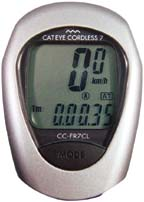 Output:
Display speed and distance
[Speaker Notes: A bike computer is one example of a small embedded system.

The bike computer senses wheel rotation, mostly magnetically, and outputs the calculated values such as speed, distance, and time to the user.

The constraints defined by the user are primarily size/weight and cost, as well as battery life time as compared to power consumption. This means that the total system must be very cost and power efficient.  Fortunately, size, weight and cost usually coincide, and the only counteracting variable may be the processor performance.

The bike computer, as a weak real-time system, should begin between two sensor impulses. 

This means that, if the computer is designed for a non-professional biker, it should at least be able to measure a range of up to 60km/h = 16.7 m/s for a racing bike. The circumference of a wheel of a racing bike is about 2m which means 8…9 rotations/s.

Consequently, the system should be able to measure a frequency of 10Hz without any complicated processing algorithms (time-difference-measurement, division, display).  Therefore, it should not be a complicated task for the controller.  

This means that a very simple, low cost, low efficiency microcontroller can be selected.]
Motor Control Unit
Functions
Motor control
System communications
Current monitoring
Rotation speed detection
Constraints
Reliability in harsh environment
Cost
Weight
Many Inputs and Outputs
Discrete sensors & actuators
Network interface to rest of car
High-Performance MCU
32-bit, 256KB flash memory, 80MHz
Gasoline automobile engine control unit
Many inputs and outputs
Discrete sensors & actuators
Network interface to rest of car

Use high-performance microcontroller
E.g. 32-bit, 3MB flash memory, 150-300 MHz
Functions
Fuel injection
Air intake setting
Spark timing
Exhaust gas circulation
Electronic throttle control
Knock control

Constraints
Reliability in harsh environment
Cost
Weight
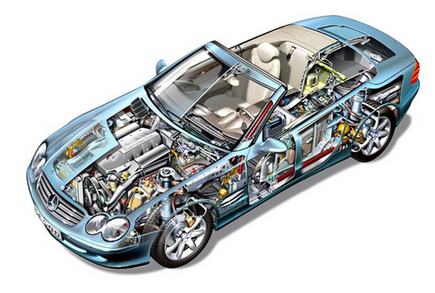 [Speaker Notes: Another example of an embedded system is an engine control unit for a car:

In this example, the functional requirements and the constraints are much greater than for the bike computer. Requirements such as spark timing and fuel injection need real time calculations, because every spark and injection is needed for proper operation of the motor. This means that every calculation must be finished at a defined point in time; otherwise, the engine is running rough.

Additional constraints are a high reliability in a harsh environment, for relatively low cost. Furthermore, limited installation space requires a small device.

Many sensors and actuators have to be operated and networked to the rest of the car by the microcontroller. 

Consequently, a powerful, reliable and high-performance microcontroller is needed.]
Options for Building Embedded Systems
Dedicated Hardware
Software Running onGeneric Hardware
[Speaker Notes: There are many possible ways to embed processing within a device. We can design custom, dedicated hardware using individual logic chips, custom chips (ASICs) or programmable logic chips. Alternatively we can customize our program and try to use a standard computer processor, greatly reducing the hardware development needed. There are various tradeoffs to each approach.]
Benefits of embedded systems
Greater performance and efficiency
Software makes it possible to provide sophisticated controls
Lower costs
Less expensive components can be used
Manufacturing costs reduced
Operating costs reduced
Maintenance costs reduced
More features
Many not possible or practical with other approaches
Better dependability
Adaptive system which can compensate for failures
Better diagnostics to improve repair time
[Speaker Notes: It is obvious that a microcontroller-based ES has numerous advantages. 
For instance, software-based applications provide better flexibility than pure hardware, and are more easily adapted to the needs of system changes. 
With an intelligent partition of the system into hard- and software components, the total system cost can be minimized.  
The feature extension of the system is usually only possible with a microcontroller based system. However, the more effort is spent on system optimization, the less redundancy such as memory, clock cycles, on chip-components, is left for later features.
Failures can be detected, debugged, and compensated with a microcontroller-based ES.]
Embedded System Functions
Closed-loop control system
Monitor a process, adjust an output to maintain desired set point (temperature, speed, direction, etc.)
Sequencing
Step through different stages based on environment and system 
Signal processing
Remove noise, select desired signal features
Communications and networking
Exchange information reliably and quickly
[Speaker Notes: The range of applications is infinitely large, and only examples can be given. For instance, monitoring and pre-processing tasks of closed loop control systems are a very common task for embedded systems as they are very small and cheap, and can be applied discretely nearly everywhere. Digital signal processing is another common use of embedded systems, in which the signals can be processed or transferred according to the application. 

When setting up and managing small local networks, slim and reduced protocols are usually used to reduce memory consumption and the need for power. Examples include Bluetooth Smart (= Bluetooth low energy) and WLAN with limited functionality.]
Attributes of embedded systems
Interfacing with larger system and environment
Analog signals for reading sensors
Typically use a voltage to represent a physical value
Power electronics for driving motors, solenoids
Digital interfaces for communicating with other digital devices
Simple – switches
Complex – displays
Concurrent, reactive behaviors
Must respond to sequences and combinations of events
Real-time systems have deadlines on responses
Typically must perform multiple separate activities concurrently
[Speaker Notes: Many attributes define an embedded system. 
Because it is a system that interacts with its environment, the most important selection criteria is the nature of that interface.  For instance, a criterion might be whether signals to be read are analog or digital.  The voltage range of system inputs and outputs is also important, as well as the amount of power needed by the system itself and by its peripherals. 
Interfacing with other digital devices and users is also very important. 
Finally timing and multitasking/multithreading behavior is one of the main attributes of embedded systems trying to execute multiple tasks concurrently, usually within a specific time period.]
Attributes of embedded systems
Fault handling
Many systems must operate independently for long periods of time, requiring them to handle likely faults without crashing
Often fault-handling code is larger and more complex than the normal-case code
Diagnostics
Help service personnel determine problems quickly
[Speaker Notes: It is important to know whether the system is allowed to crash, or whether fail-safe modes are required, especially for systems that run independently for a long period. Usually, fault-handling code is complex compared to normal-case code. Additionally, there should be diagnostic mechanisms detecting system defects and handling them to prevent system crashes. Diagnostics help to determine and localize problems quickly, making the fault handling more efficient.]
ADC Output Codes
Voltages
111..111
V_ref
111..110
111..101
111..100
V_sensor
ADC_Code
000..001
Ground
000..000
Example Analog Sensor - Depth Gauge
V_ref
// Your software
ADC_Code = adc_read();
V_sensor = ADC_code * V_ref / ADC_MASK;
Pressure_kPa = 250 * (V_sensor / V_supply + 0.04);
Depth_ft = 33 * (Pressure_kPa – Atmos_Press_kPa) / 101.3;
Analog to Digital Converter
PressureSensor
Pressure
ADC_Code
V_sensor
Sensor detects pressure and generates a proportional output voltage V_sensor
ADC generates a proportional digital integer (code) based on V_sensor and V_ref
Code can convert that integer to a something more useful
first a float representing the voltage, 
then another float representing pressure,
finally another float representing depth
[Speaker Notes: Here’s an example of how we can calculate how deep underwater an object is by using the fact that the water pressure is proportional to depth. We start by measuring the water pressure.]
Microcontroller vs. Microprocessor
Both have a CPU core to execute instructions
Microcontroller has peripherals for concurrent embedded interfacing and control
Analog
Non-logic levelsignals
Timing
Clock generators
Communications
Reliability and safety
[Speaker Notes: What is the difference between an MCU and an MPU? The MCU has extra hardware to allow it to interface with the outside world more easily, and to simplify processing multiple tasks concurrently.]
CPUs → MCUs → embedded systems
Microprocessor (CPU)
Defined typically as a single processor core that supports at least instruction fetching, decoding, and executing
Normally can be used for general-purpose computing, but needs to be supported with memories and Input/Outputs(IOs)
To memory 
blocks
Memory Interface
Instruction fetcher
Instruction decoder
Register banks
Microprocessor
ALU
[Speaker Notes: The microprocessor is the central core of an embedded system. It is a multipurpose, clock driven, programmable electronic device designed for performing arithmetic and logic operations. It usually performs at least the instruction cycle of fetching, decoding, and executing. The microprocessor also communicates with the external periphery, consisting of, at least, a memory interface. For an ES, there are many more components that communicate, such as timers, interrupt handlers, analog-digital-converters, etc.]
CPUs → MCUs → embedded systems
Microcontroller (MCU)
Typically has a single processor core
Has memory blocks, Digital IOs, Analog IOs, and other basic peripherals
Typically used for basic control purpose, such as embedded applications
Microprocessor
Program 
Memory
Data 
Memory
System Bus
Digital I/O
Other 
peripheral
Analog I/O
Timer
Microcontroller
[Speaker Notes: Microcontrollers consist of a CPU plus additional peripheral components.  

This means that the microprocessor is usually optimized for its task with regards to power and cost efficiency, so is usually a single core CPU. On chip memory components are designed and selected for the need of the target application.  This ranges from low-cost standard RAM and ROM to systems optimized for speed, cost, durability, energy efficiency. Additional hardware components for a controller architecture are selected according to its final purpose.  They can include a variety of input and output components, timers, interrupt structure, external buses, etc., of varying quality.

All components within a microcontroller communicate via an internal system bus.]
CPUs → MCUs → embedded systems
Embedded System 
Typically implemented using MCUs
Often integrated into a larger mechanical or electrical system
Usually has real-time constraints
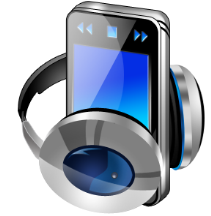 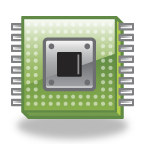 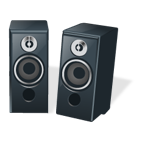 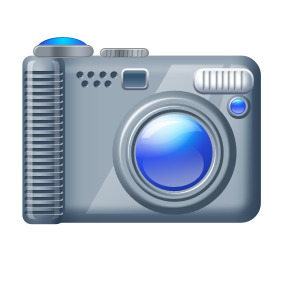 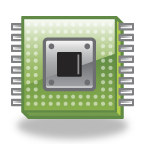 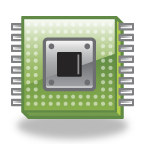 Embedded
System
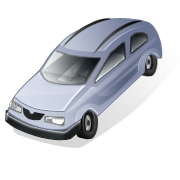 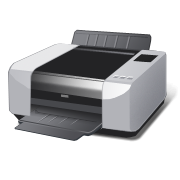 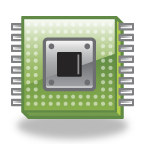 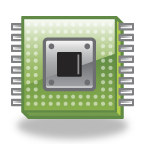 [Speaker Notes: An embedded system usually contains one or more MCUs connected physically or virtually. Within this context, “virtually” means a generally intended but not explicitly planned interaction.

For example, an up-to-date mobile phone integrates the capability for wireless connections. It can principally work without it, but its systems can be virtually extended by an application using headphones, printers, etc. This is a virtual system establishing on-the-fly connections to other components depending on the software, context, and peripherals.

Most parts of an embedded system are electrical components. An elementary part of an ES can also be the mechanical structure or the housing of the sensor, providing a key functionality of the ES.

Real-time constraints (= guaranteed response times) may be an important part of an ES.]
MCU Hardware & Software for Concurrency
Peripheral Bus
CPU executes instructions from one or more thread of execution
Specialized hardware peripherals add dedicated concurrent processing
Watchdog timer
Analog interfacing
Timers
Communications with other devices
Detecting external signal events
LCD driver
Peripherals use interrupts to notify CPU of events
Timers
ADC
Cortex-M Core
GPIO
Interrupt Controller
UART
I2C
Concurrent Hardware & Software Operation
Software
Hardware
Software
Hardware
Software
Timer ISR
Main
Timer Peripheral
A/D Converter Peripheral
ADC ISR
Start timer
Timer interrupt
Start ADC
ADC interrupt
ADC interrupt
ADC interrupt
ADC interrupt
ADC_done = 1
Timer interrupt
Start ADC
ADC interrupt
Time
ADC interrupt
ADC interrupt
ADC interrupt
ADC_done = 1
Timer interrupt
Start ADC
ADC interrupt
ADC interrupt
ADC interrupt
ADC interrupt
ADC_done = 1
Embedded systems rely on both MCU hardware peripherals and software to get everything done on time
[Speaker Notes: We can use a sequence diagram to show how the different components in the system interact with each other as time progresses. 
Here we see that main function starts a hardware timer running, which in turn generates an interrupt, which is serviced by another software function (timer ISR), which starts another hardware component running (ADC), which results in several additional interrupts, each of which is handled by yet another software function (ADC ISR).]
Constraints
Cost
Competitive markets penalize products which don’t deliver adequate value for the cost

Size and weight limits
Mobile (aviation, automotive) and portable (e.g. handheld) systems

Power and energy limits
Battery capacity
Cooling limits

Environment
Temperatures may range from -40°C to 125°C, or even more
[Speaker Notes: Alongside embedded systems’ benefits, there are also constraints. 
Cost is very important in high volume productions, especially in such a competitive market.  There is a balance to be struck, in embedded system production, between design and production cost. Application size and weight can also be a constraint.  Power consumption is also an important factor, since battery capacity cannot offer lifetime energy, as are the effects of any heating issues that may arise within the system or from the external environment.]
Impact of Constraints
Microcontrollers used (rather than microprocessors)
Include peripherals to interface with other devices, respond efficiently 
On-chip RAM, ROM reduce circuit board complexity and cost

Programming language
Programmed in C rather than Java (smaller and faster code, so less expensive MCU)
Some performance-critical code may be in assembly language

Operating system
Typically, no OS, but instead simple scheduler (or even just interrupts + main code (foreground/background system)
If OS is used, likely to be a lean RTOS
[Speaker Notes: Alongside the benefits of microcontroller-based ES, there are difficulties in handling them such as peripherals. As peripherals are already integrated on the chip, they are usually operated in a way that is unique to every controller type. Although this reduces manufacturing costs, it increases the engineering costs for design, development, and debugging. In other words, the board and design complexity is reduced, but the chip-and-coding complexity is increased.

Programming is mostly done in C or assembly language. This is the most efficient use of code and programming overhead. C++, with all benefits of object-oriented programming, is sometimes used in larger ES with a major focus on algorithm centered applications.  However, task, interrupt, and time-slice-based applications are still best in C and assembly as they make it easier to control the required clock cycles per operation. Although some systems are also programmed in interpreting languages such as Basic or Java, this is the exception because code optimization is nearly impossible.

Even operating systems are very uncommon for ES. Although they make things much easier, their overhead extends code size and reduces transparency around what is really happening inside the controller.]
Building embedded systems using MCUs
In most embedded systems, MCUs are chosen to be the best solution, since they offer:
Low development and manufacturing cost
Easy porting and updating
Light footprint
Relatively low power consumption
Satisfactory performance for low-end products
[Speaker Notes: Microcontroller units (MCUs) are the best choice for the development of embedded systems, because they are cheap, flexible, available in multiple configurations and relatively low power consumption. Usually there are special development environments required, supporting each single processor type for uploading code and debugging.]
Curriculum Overview
Introductory Course: Building an Embedded System with an MCU
Microcontroller concepts
Software design basics
Processor core architecture and interrupt system
C as implemented in assembly language
Peripherals and interfacing
Why Are We…?
Using C instead of Java (or Python, or your other favorite language)?
C is the de facto standard for embedded systems because of:
Precise control over what the processor is doing.
Modest requirements for ROM, RAM, and MIPS, so much cheaper system
Predictable behavior, no OS (e.g. Garbage Collection) preemption
Learning assembly language?
The compiler translates C into assembly language. To understand whether the compiler is doing a reasonable job, you need to understand what it has produced. 
Sometimes we may need to improve performance by writing assembly versions of functions.
Required to have a microcontroller board?
The best way to learn is hands-on.